Trench Warfare
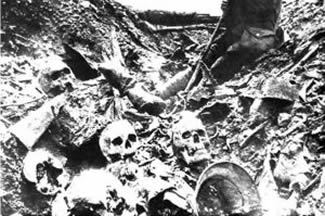 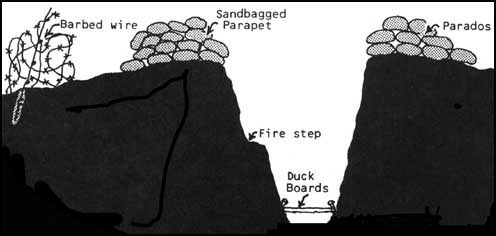 Rough Life In Trenches
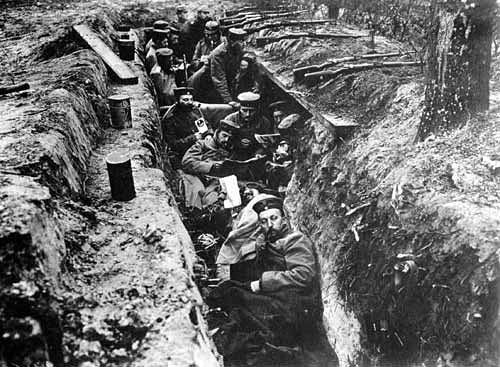 German soldiers in their trenches near Antwerp (September 1914)
#25
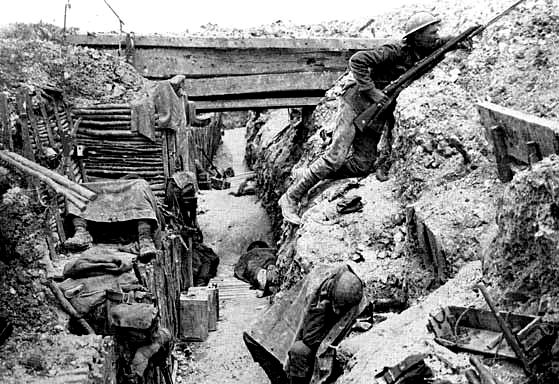 A British trench - the soldier on the right is on guard - the others are resting.
#26
Rough Life In Trenches
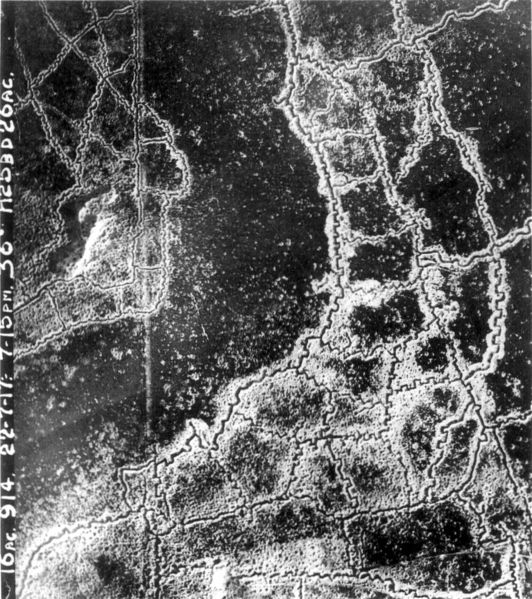 Trenches Get Elaborate
Trenches Get Elaborate
Trench Warfare
Trench WarfareSuicide Runs,Trench Foot, &Rats
(2) Sergeant Harry Roberts, Lancashire Fusiliers, interviewed after the war.If you have never had trench feet described to you. I will tell you. Your feet swell to two or three times their normal size and go completely dead. You could stick a bayonet into them and not feel a thing.
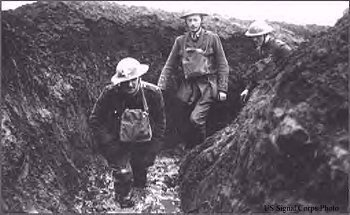 If you are fortunate enough not to lose your feet and the swelling begins to go down. It is then that the intolerable, indescribable agony begins. I have heard men cry and even scream with the pain and many had to have their feet and legs amputated.
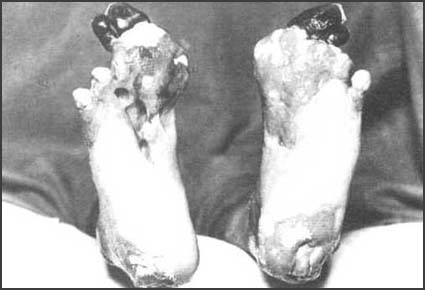 “Life in the trenches was hell on earth. Lice, rats, trench foot, trench mouth, where the gums rot and you lose your teeth. And of course dead bodies everywhere. 

Rats. There are millions!! Some are huge fellows, nearly as big as cats. Several of our men were awakened to find a rat snuggling down under the blanket alongside them!”
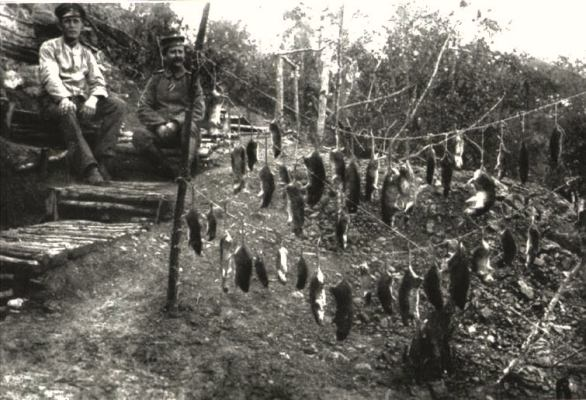 German soldiers after rat hunting in their trenches
#32
“In training the food was just about eatable but in France we were starving. All we lived on was tea and dog biscuits. If we got meat once a week we were lucky, but imagine trying to eat standing in a trench full of water with the smell of dead bodies nearby.”
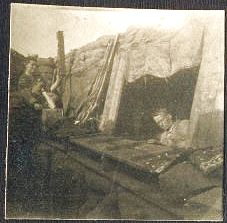 Nap Time?
New Weapons
New Weapons
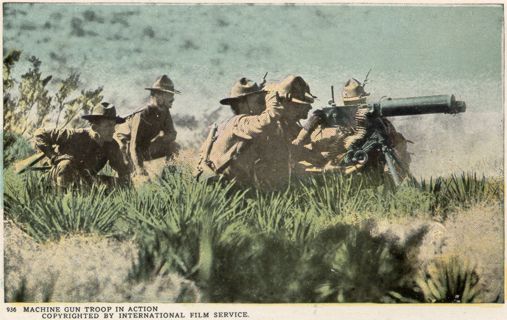 Blinded by Mustard Gas
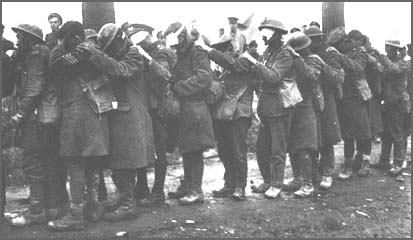 #53
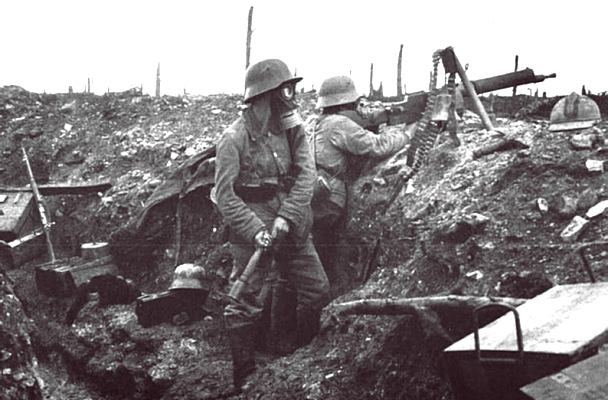 German machine-gun section with gasmasks (Verdun, 1916)
#34
New Weapons
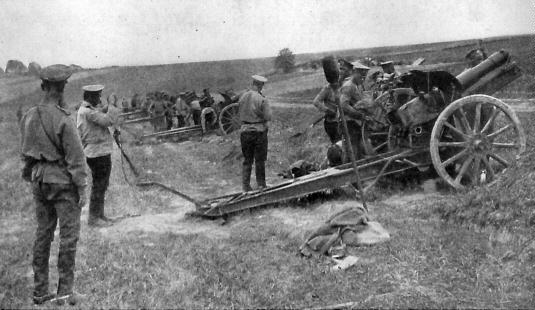 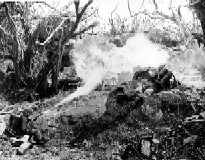 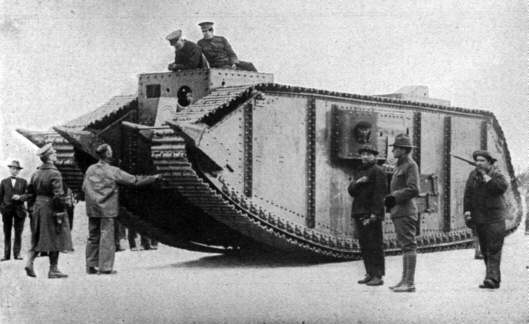 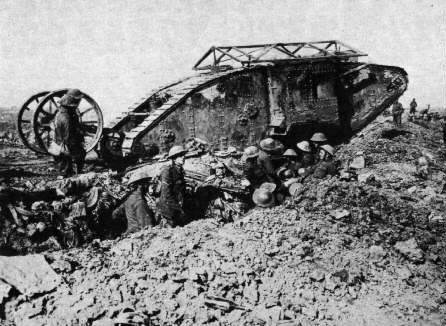 Early Tanks – How are they different from modern tanks?
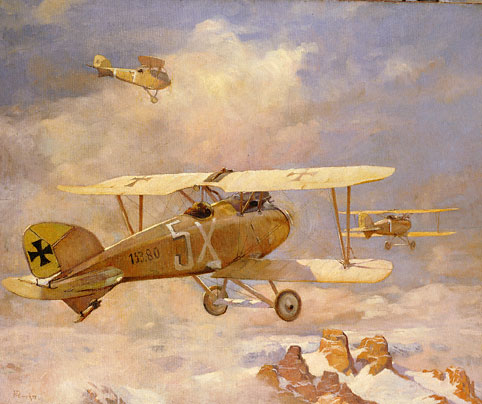 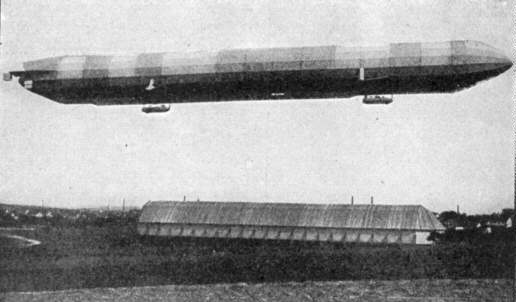 A “Led” Zeppelin  
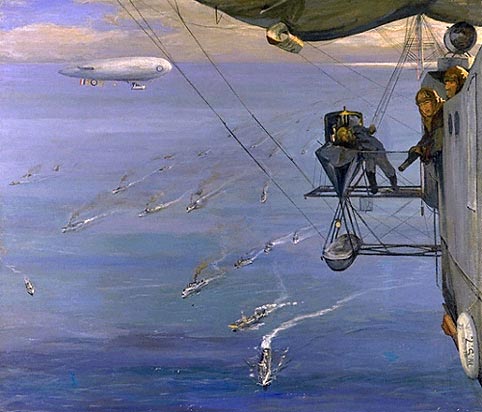 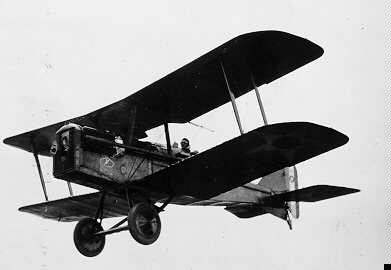 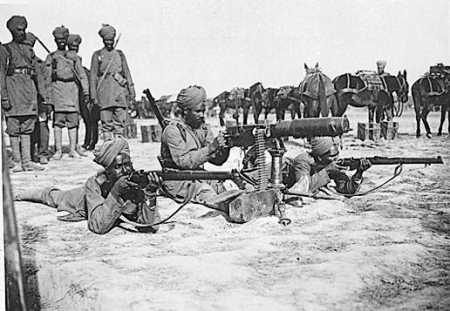 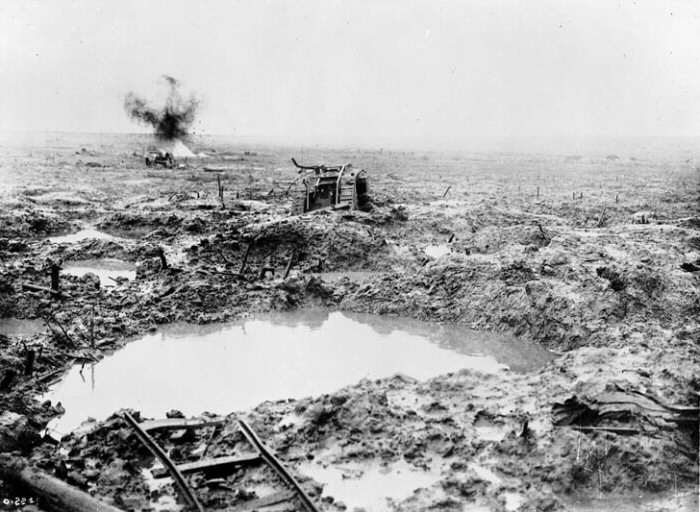 The Battlefield of Pashendale
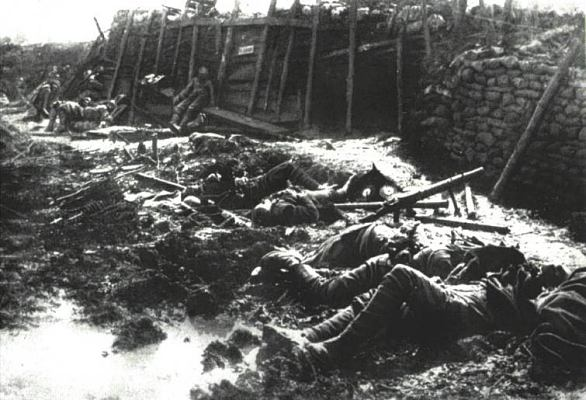 Dead bodies in a trench after an attack
#27
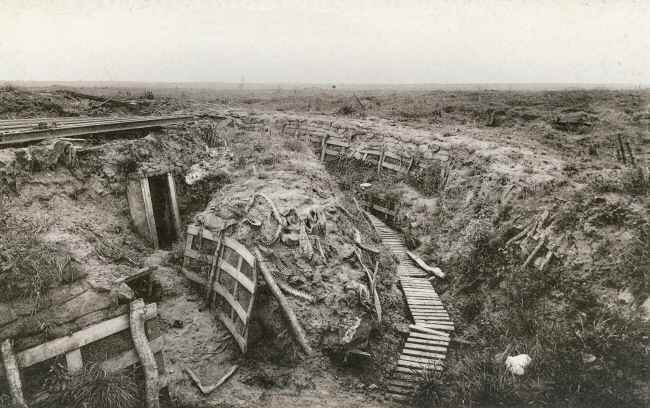 The Results of
Years of War
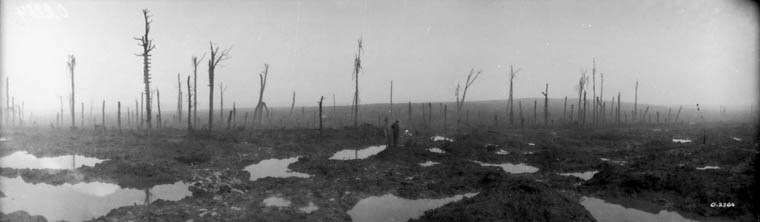 The War at Sea – Naval Tech
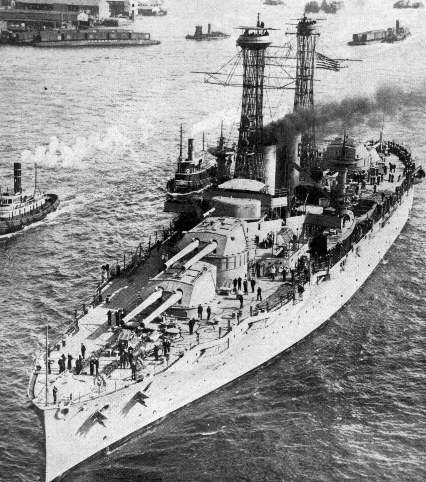 Battleships
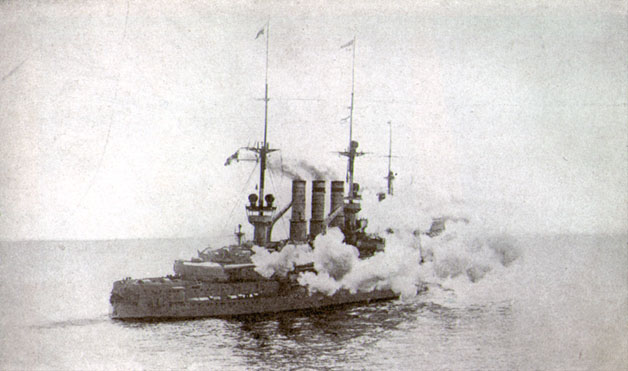 At the Battle of Jutland – the largest Naval Battle of WWI
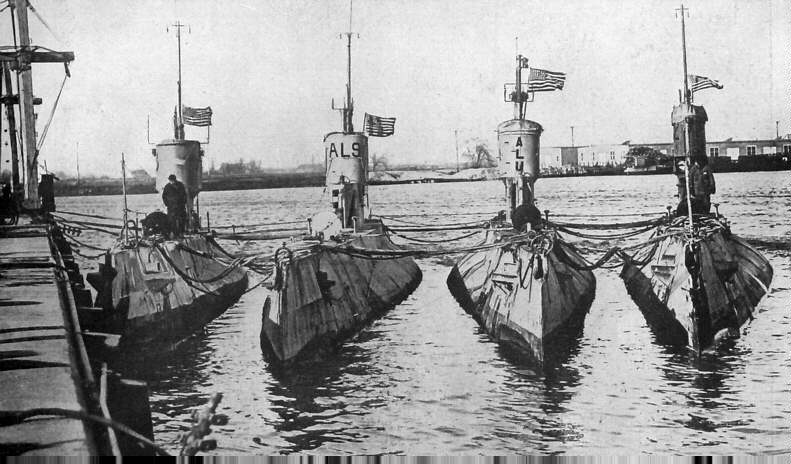 Submarines (U-Boats)
What’s a poor soldier to do?
How can you protect yourself against all of this new weaponry?
Camouflage
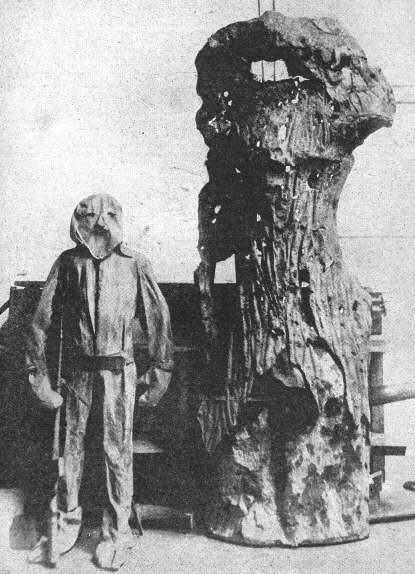 HIDE!
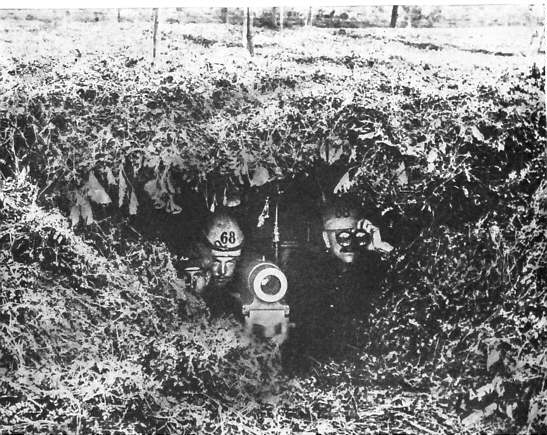 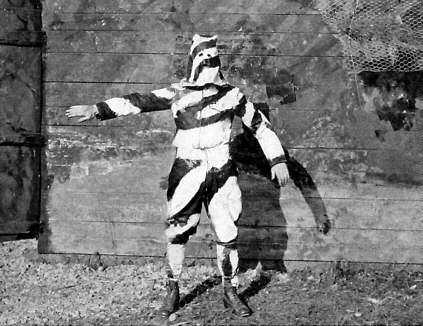 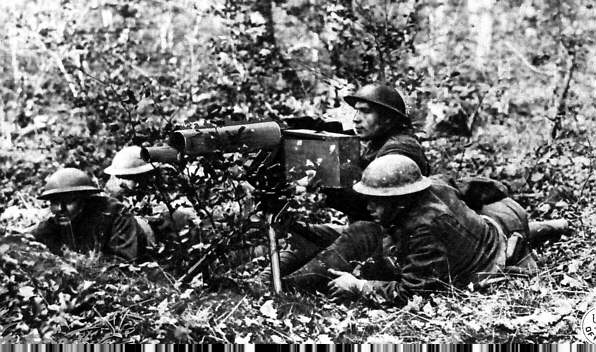 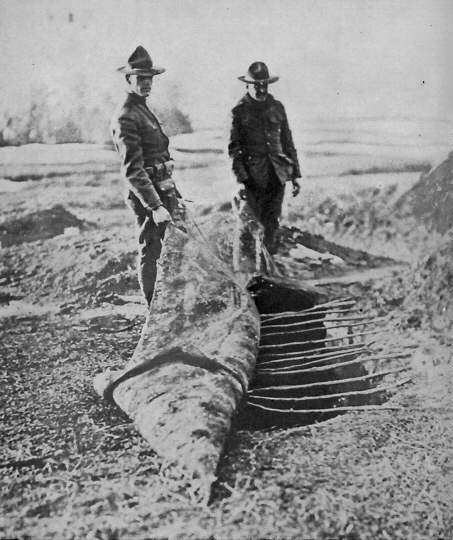 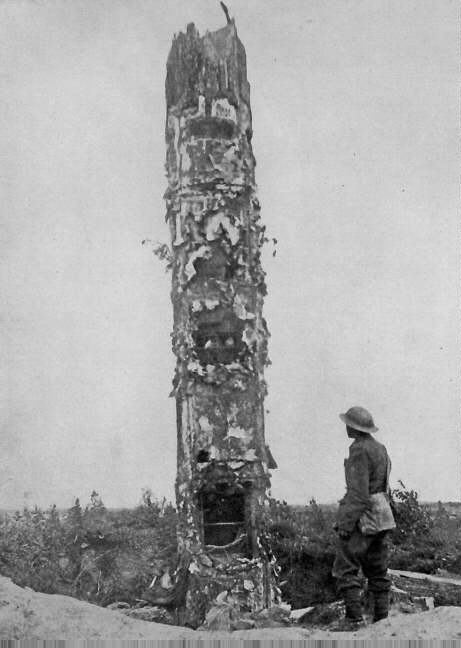 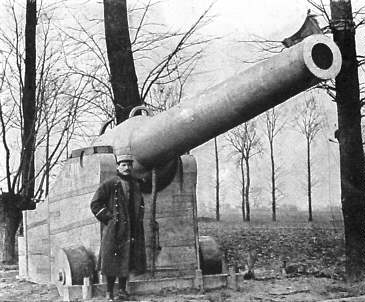 What’s wrong with this picture?
“Cry Havoc! And let slip the dogs of war!”
	William Shakespeare
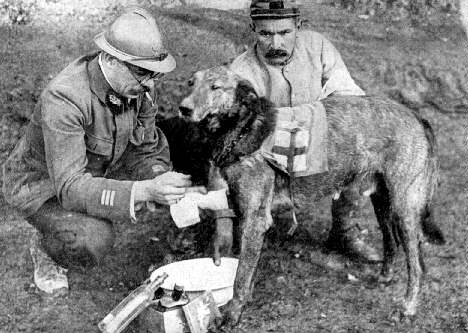 Animals
Are
Soldiers
Too!
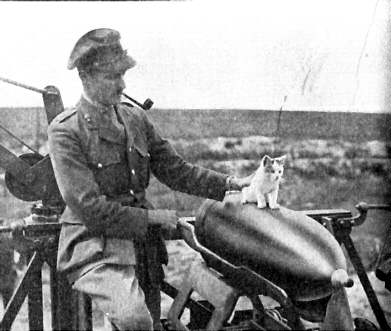 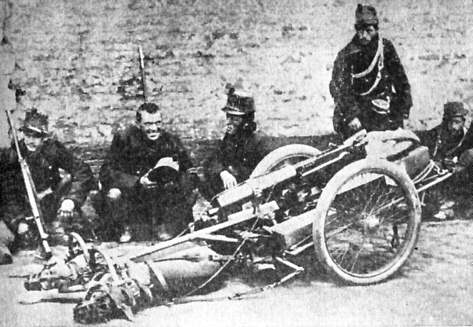 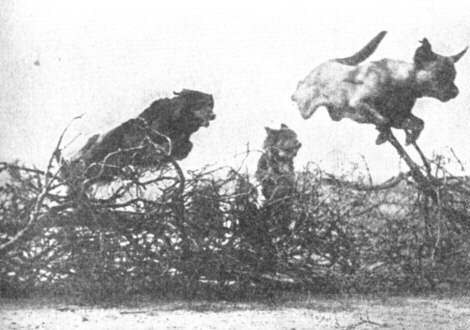 Women in the Army – The Army Nursing Corps.
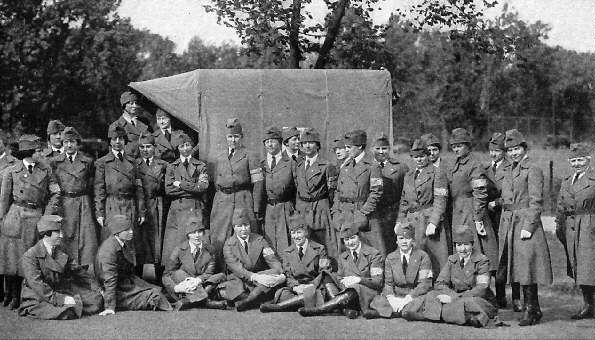 1917-Russia Drops Out of War
Massive Russian losses discourage people of Russia
Communists blame Czar
People rise up against Czar
Civil war breaks out in Russia (Russian Revolution)
Lenin, Trotsky
Russia signs peace treaty w/ Germany
Treaty of Brest Litovsk
The U.S. Gets involved
German U-boat sinks British passenger ship Lusitania
150 Americans on board die
Germany sends The Zimmerman Note
Asks Mexico to help if US gets into war
US intercepts message
US declares war on Germany
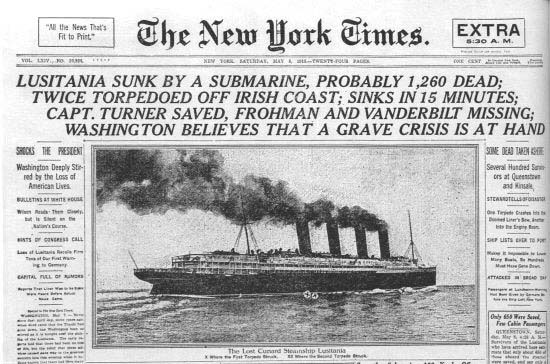 The Yanks Are Coming..
US unprepared for war
Army about the size of Italy’s army
Quickly expands Army
Massive force of fresh troops pour into Europe to help French and Brits
Poorly trained but enthusiastic
Enough to tip the scales in allies favor
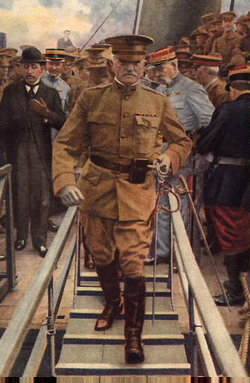 Gen. John “Blackjack” Pershing
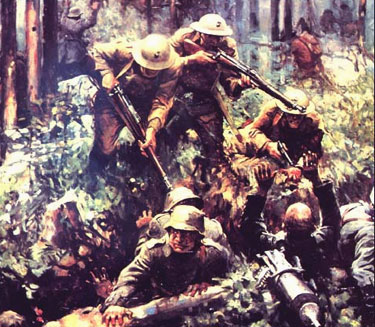 “Retreat hell, we just got here!”
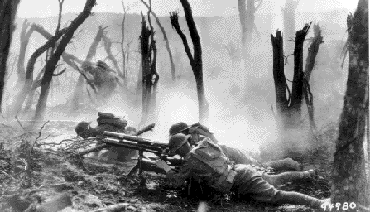 American Battles
Belleau Wood
Argonne Forest
Chateau Thierry
How to Encourage People to Fight the War
Propaganda!
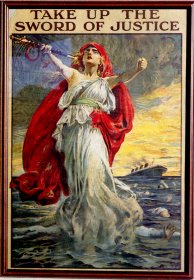 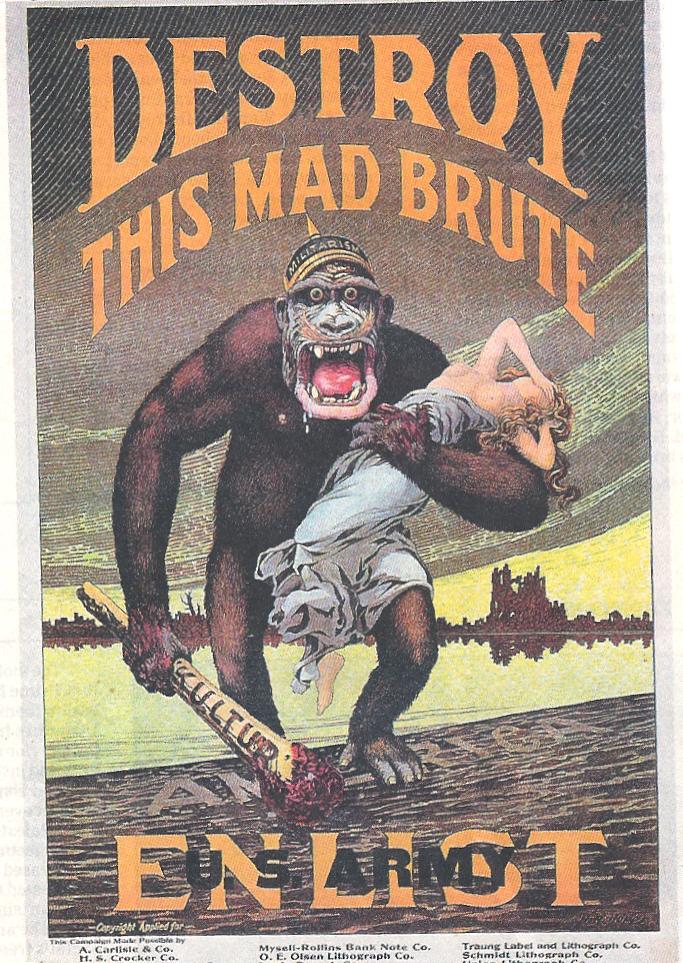 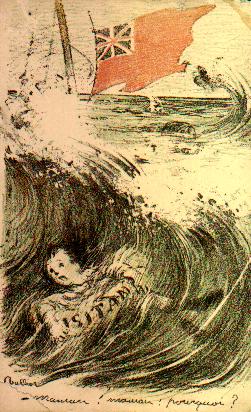 Propaganda
Each side tried to make the other look evil, and encourage people to fight
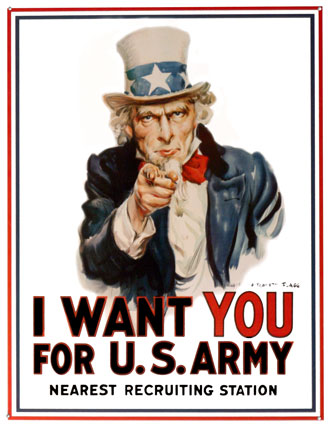 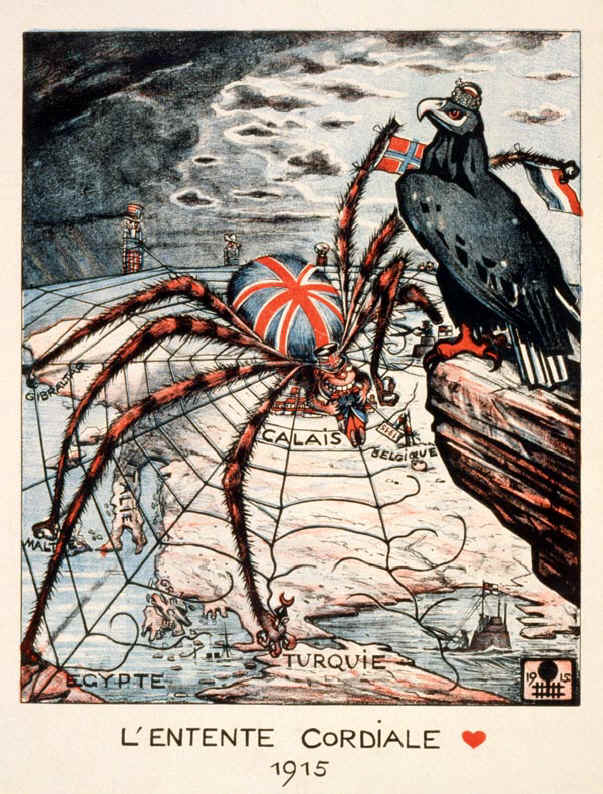 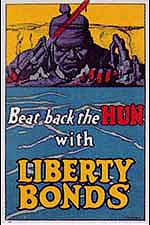 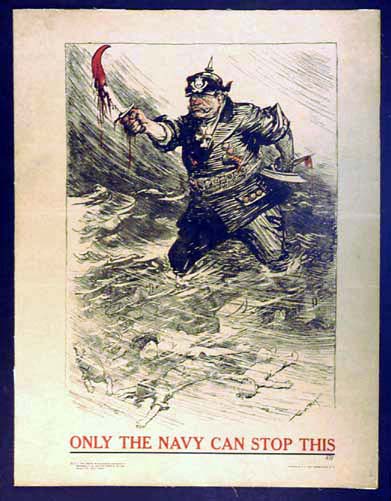 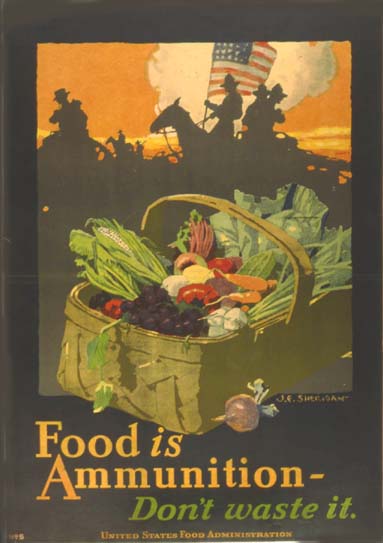 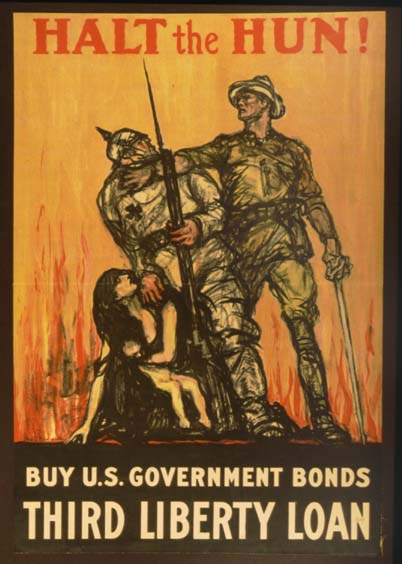 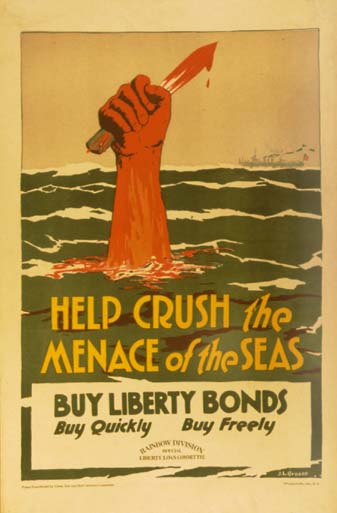 Artwork of WWI
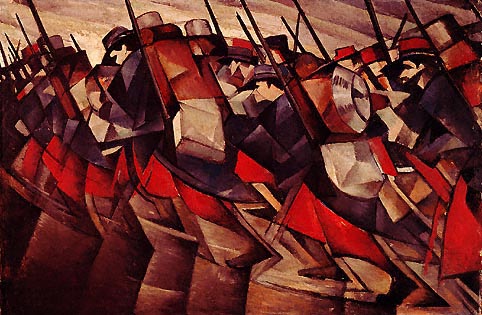 Art
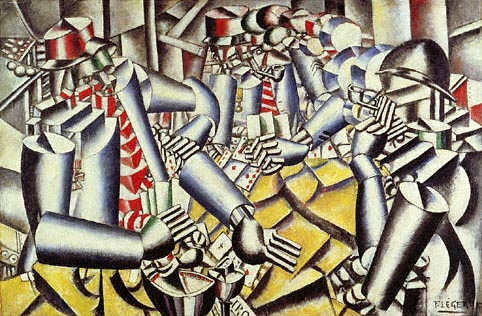 What point is the artist trying to get across?
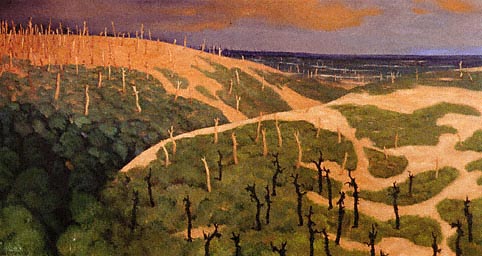 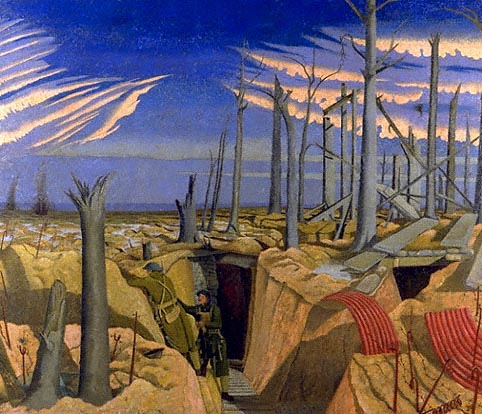 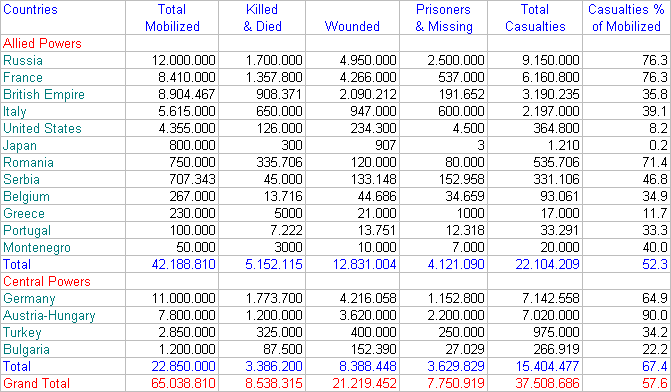 Figure 31.1: Approximate Comparative Losses in World War I
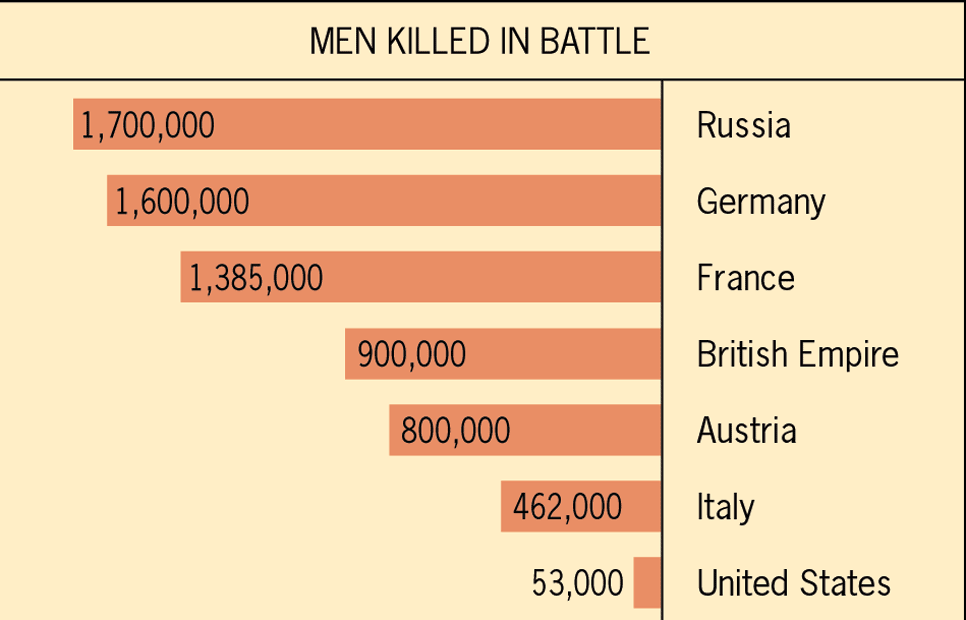